Revision:What are they doing?
Maggie
Jane
Lisa
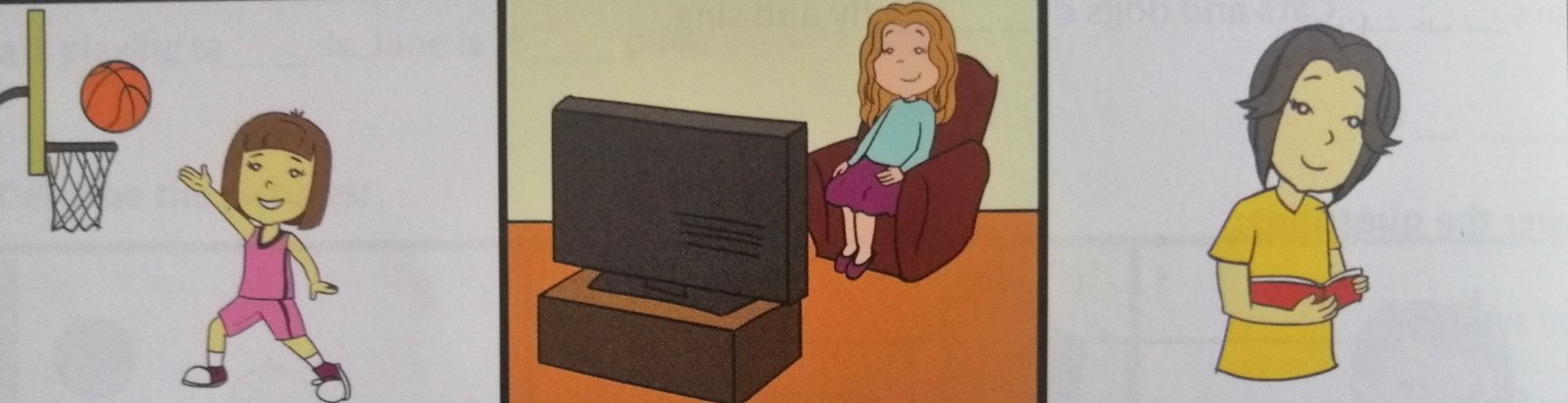 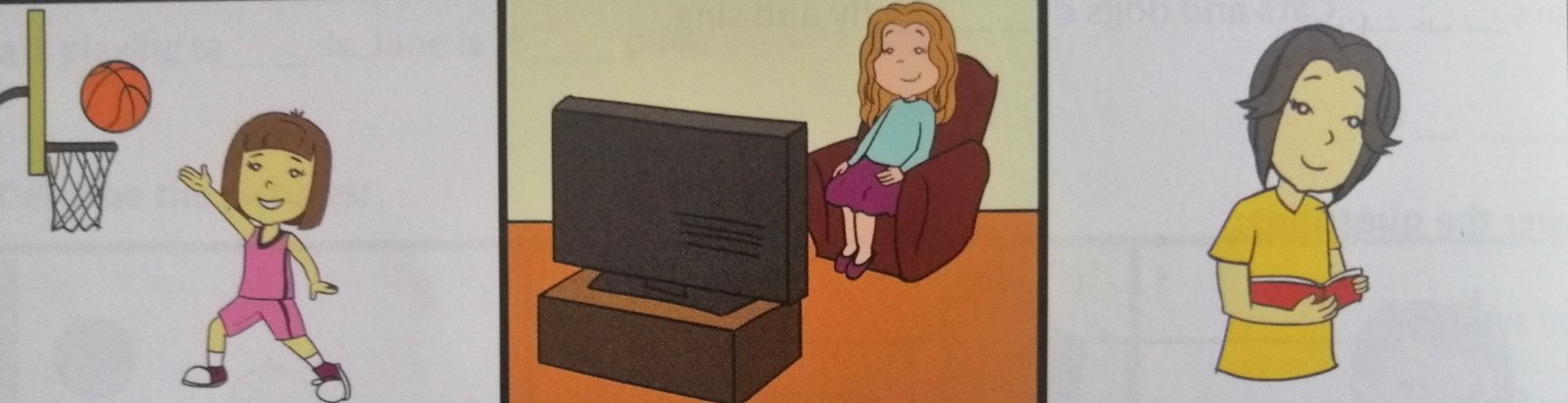 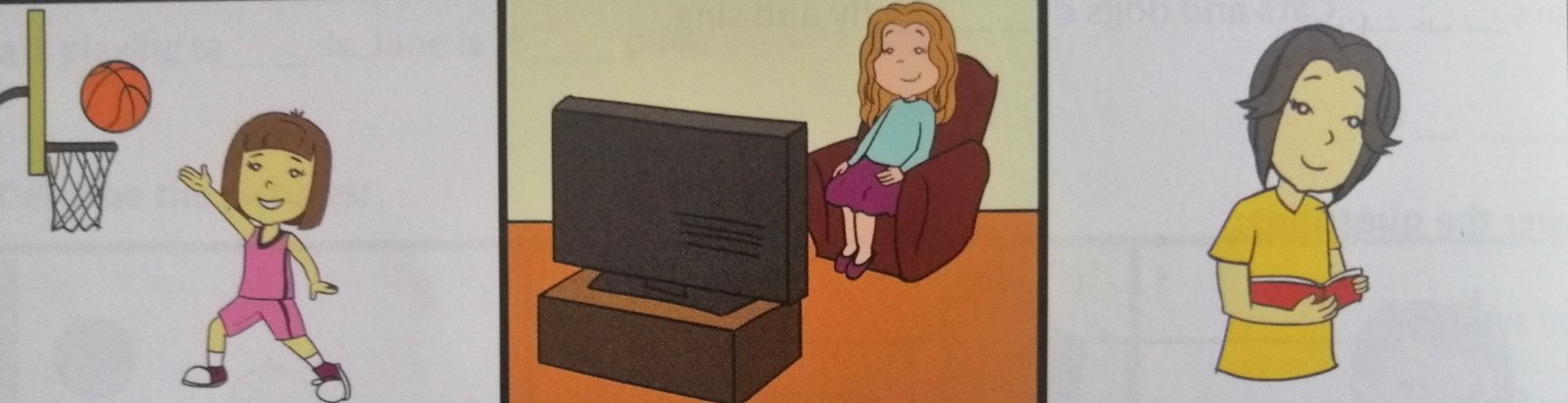 Maggie is playing basketball.
Jane is watching television.
Lisa is reading a book.
Steve
Mike
Dave
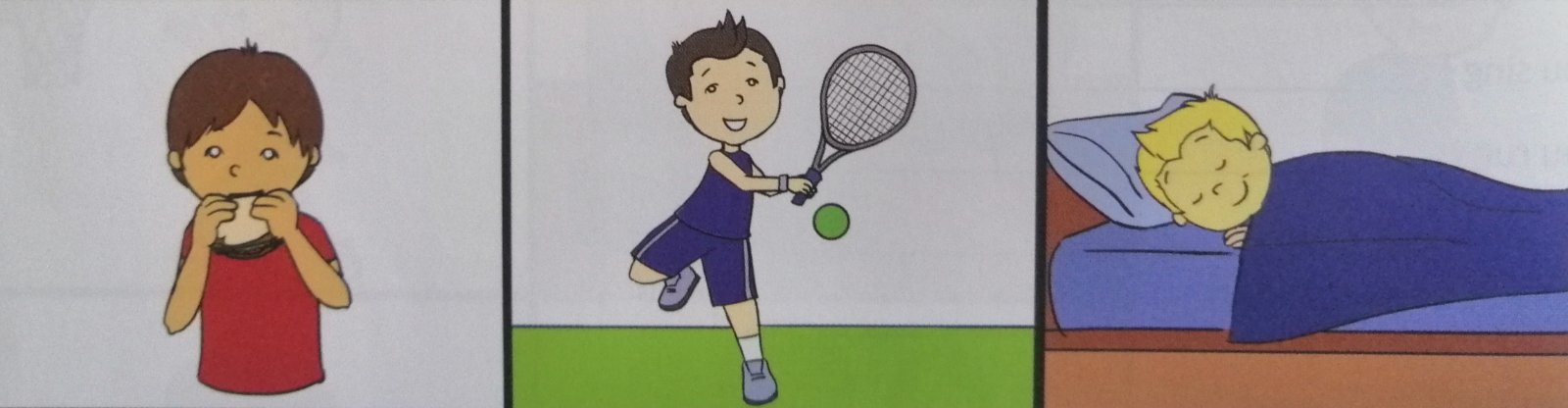 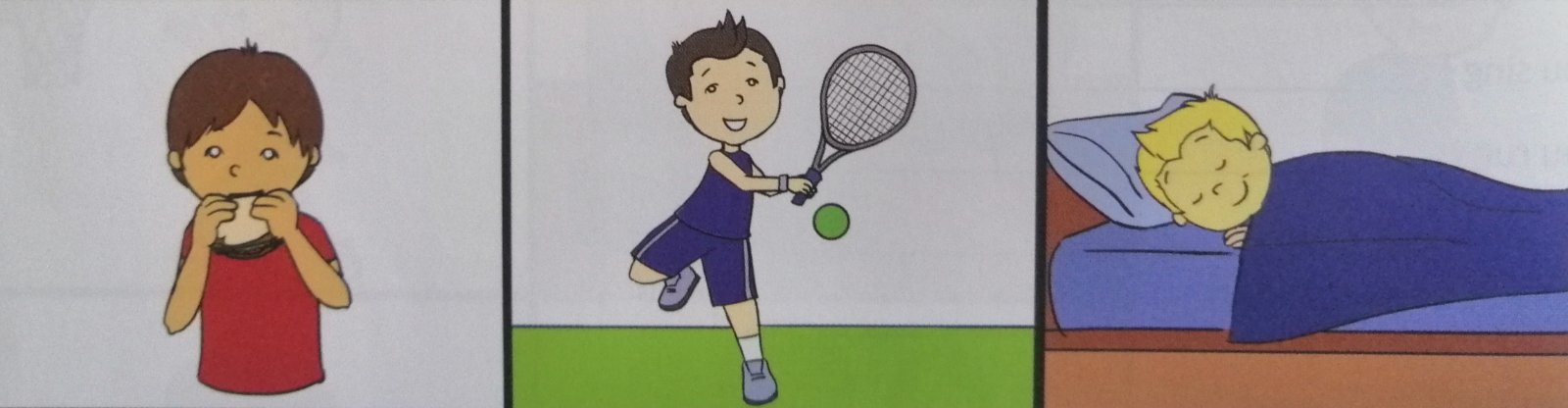 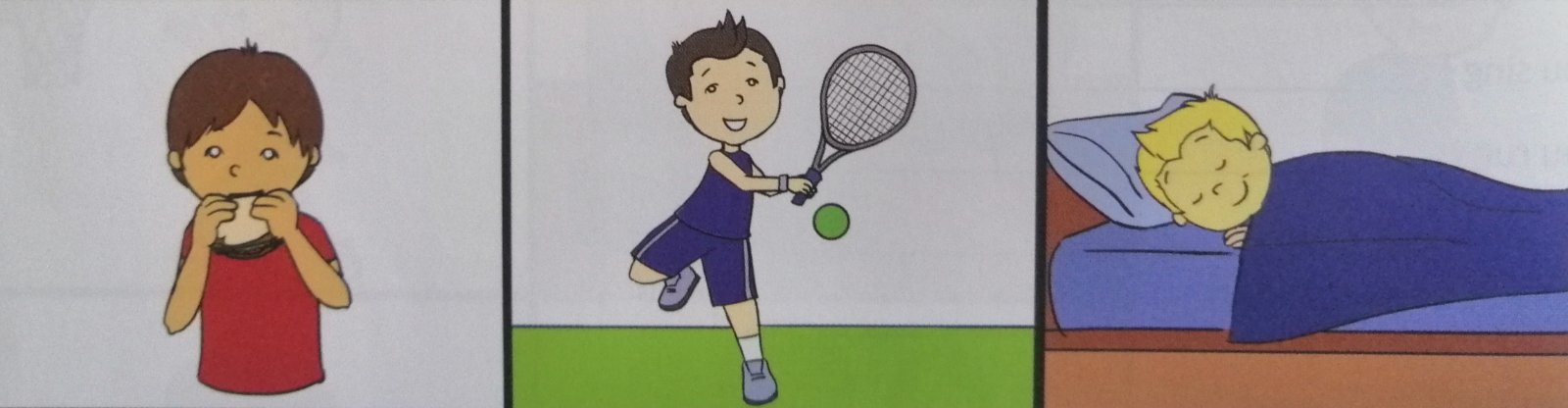 Steve is eating a sandwich.
Mike is playing tennis.
Dave is sleeping.
Find  four  words:
tennisbooksandwichbasketball
Find  four  words:
tennis
book
sandwich
basketball
Match the words with the pictures:
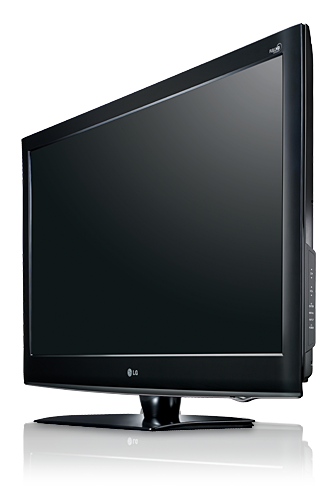 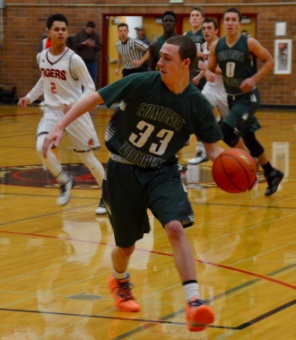 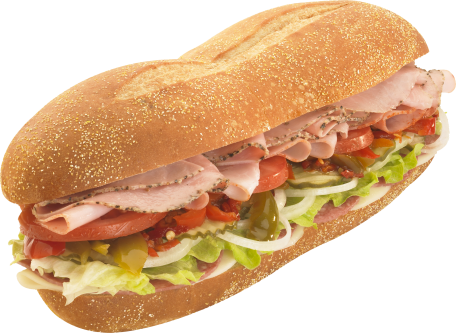 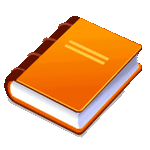 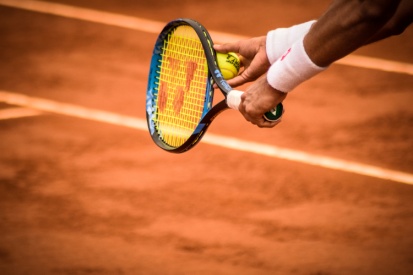 Book
Basketball
Television
Tennis
Sandwich
Match the words with the pictures:
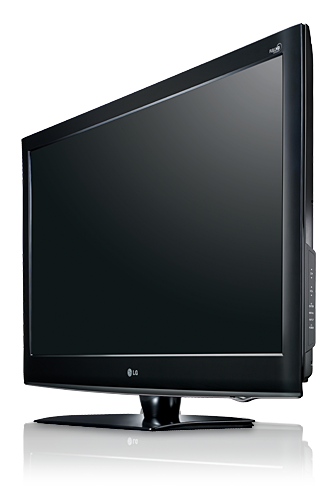 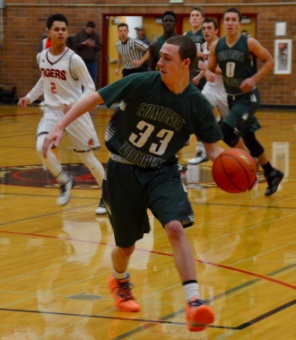 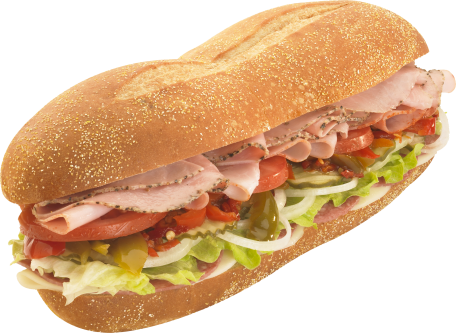 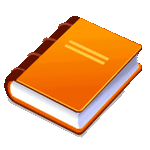 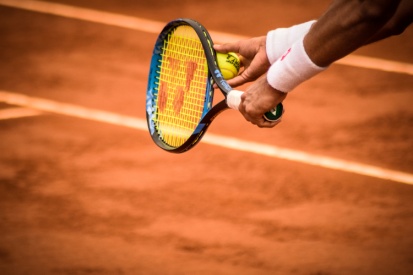 Book
Basketball
Television
Tennis
Sandwich
Match the words with the pictures:
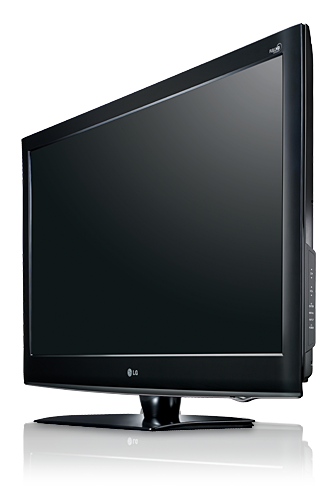 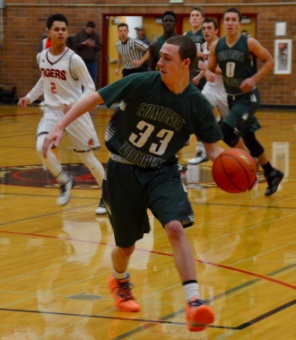 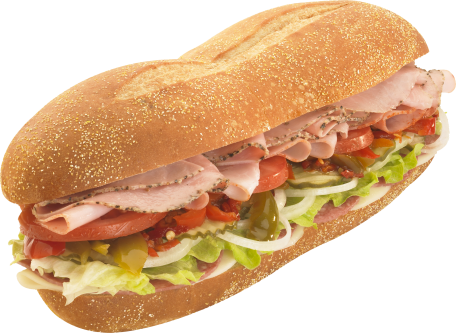 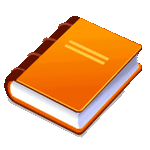 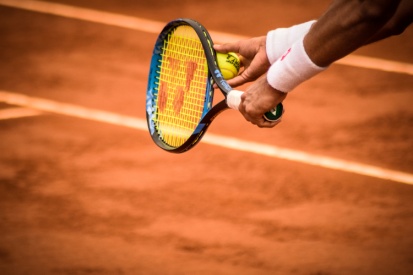 Book
Basketball
Television
Tennis
Sandwich
Match the words with the pictures:
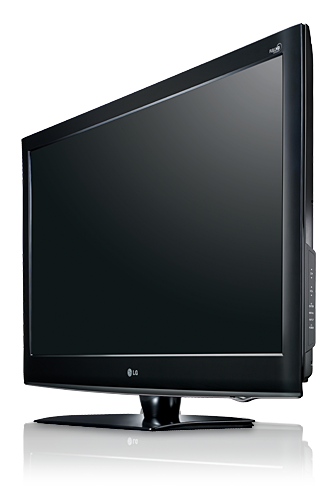 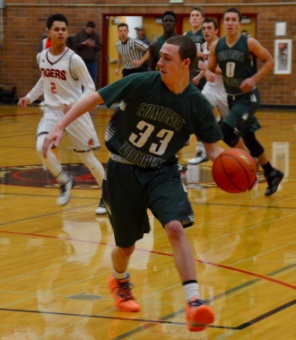 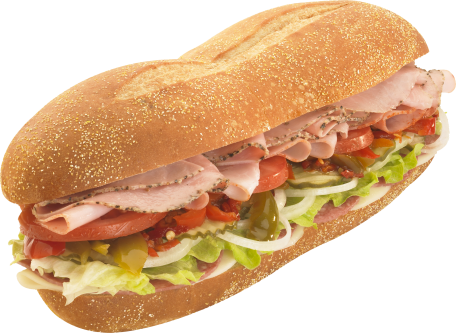 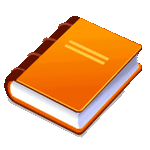 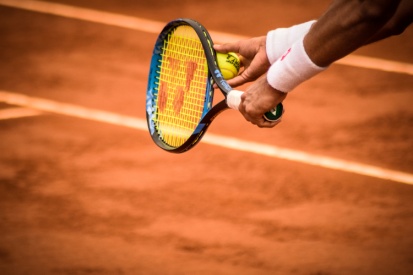 Book
Basketball
Television
Tennis
Sandwich
Match the words with the pictures:
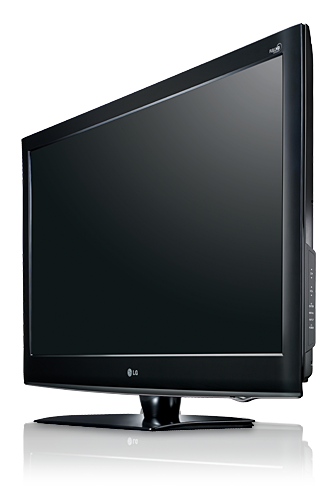 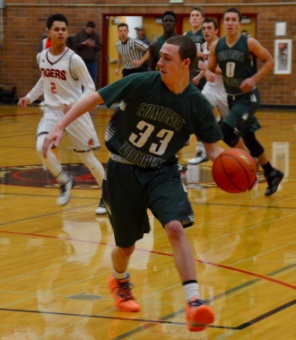 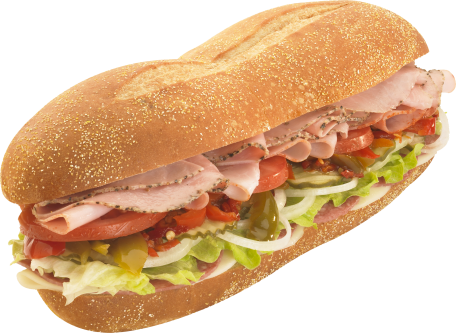 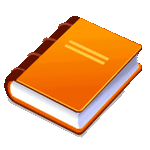 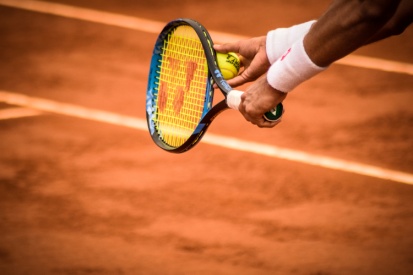 Book
Basketball
Television
Tennis
Sandwich
Match the words with the pictures:
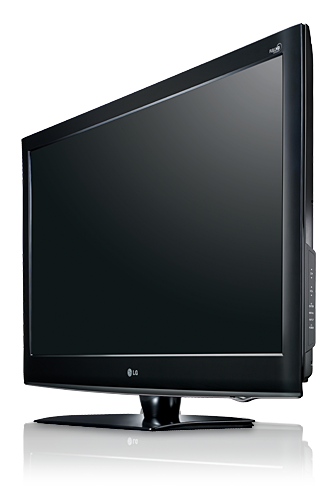 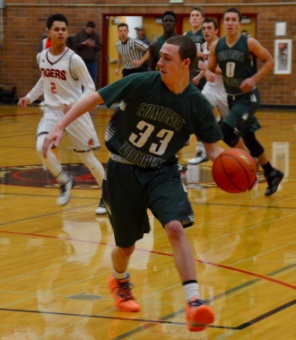 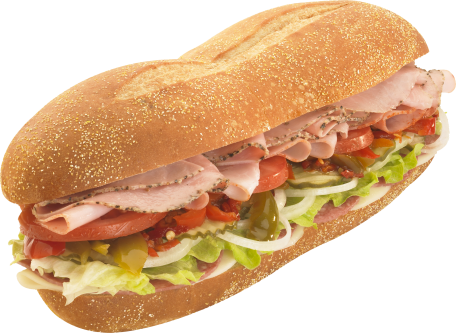 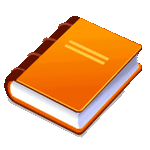 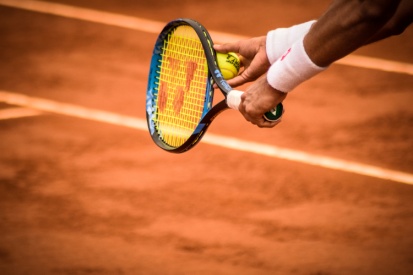 Book
Basketball
Television
Tennis
Sandwich
Fill in the blanks:
Mike is _____________ basketball.

Maggie is watching _______________.

Dave is ___________ a book.

Steve is eating a ___________. 

Jane is playing ____________.
playing
Mike is                      basketball.

Maggie is watching _____________.

Dave is ______________ a book.

Steve is eating a ______________. 

Jane is playing ______________.
Mike is playing basketball.

Maggie is watching                       .

Dave is ______________ a book.

Steve is eating a ______________. 

Jane is playing ______________.
television
Mike is playing basketball.

Maggie is watching television.

Dave is                 a book.

Steve is eating a ______________. 

Jane is playing ______________.
reading
Mike is playing basketball.

Maggie is watching television.

Dave is reading a book.

Steve is eating a                    . 

Jane is playing ______________.
sandwich
Mike is playing basketball.

Maggie is watching television.

Dave is reading a book.

Steve is eating a sandwich. 

Jane is playing               .
tennis
Homework
Complete the following words:
b_ _k
ba_ke_b_ _l
_e_n_s
_a_d_ich
Great   job!
Goodbye!